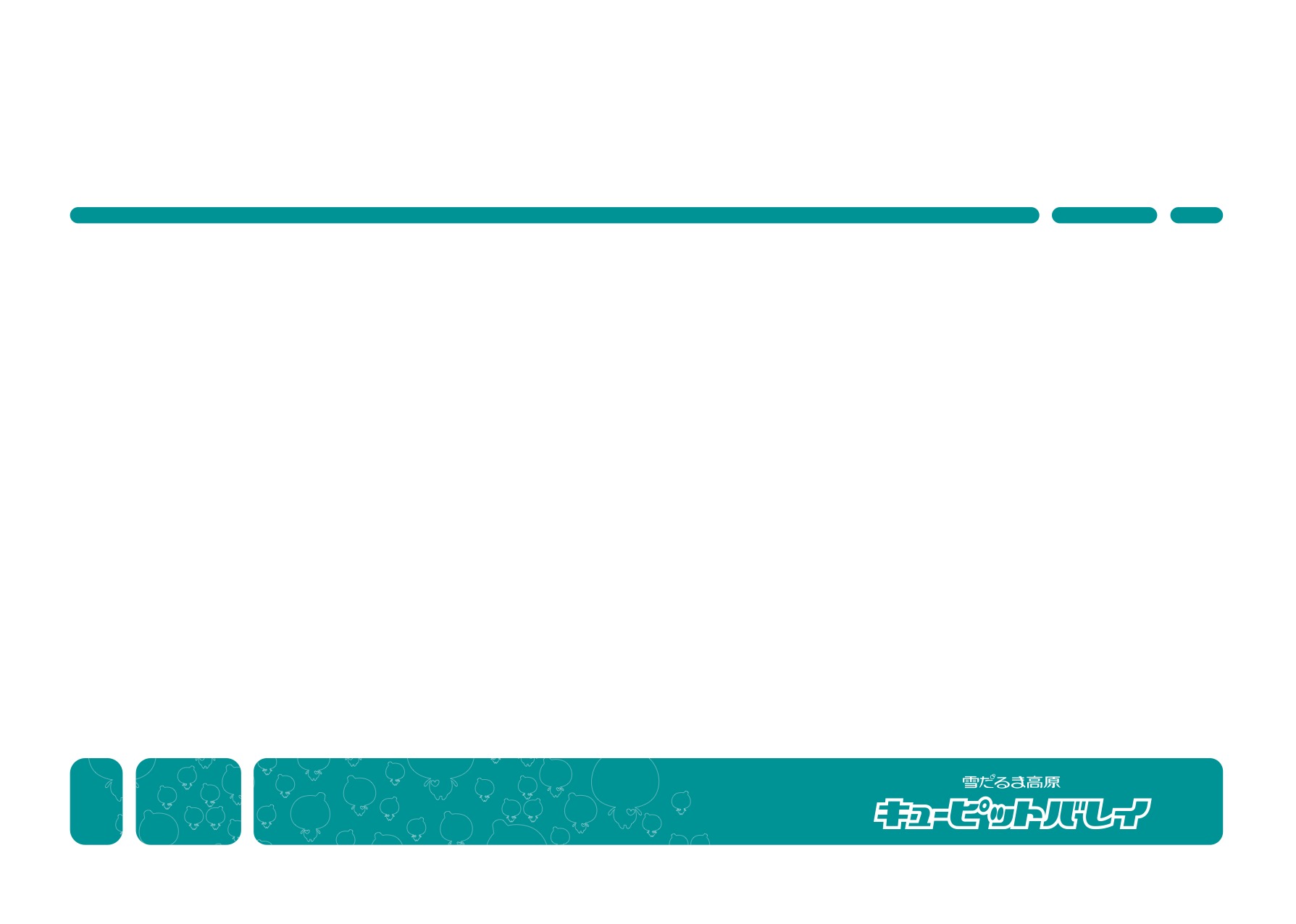 スキーバッジテスト開催のご案内
日頃よりキューピットバレイスキー・スノーボードスクールをご利用いただき誠にありがとうございます。

2/19日(日曜日)、 3/5日(日曜日)スキーのバッジテストを開催します。
バッジテストとはスキーの技術レベルを確認する検定会です。
前日事前講習会も開催いたしますので是非レベルアップの成果をお試しください。
前日講習は半日2時間7,000円となります。
検定内容につきましては別紙参照ください。
お問い合わせはｷｭｰﾋﾟｯﾄﾊﾞﾚｲスキー・スノーボードスクール
070-1253-5438まで
多くの方のご参加をお待ちいたしております。